PROGRAMA OBRAS MENORES EJERCICIO 2019
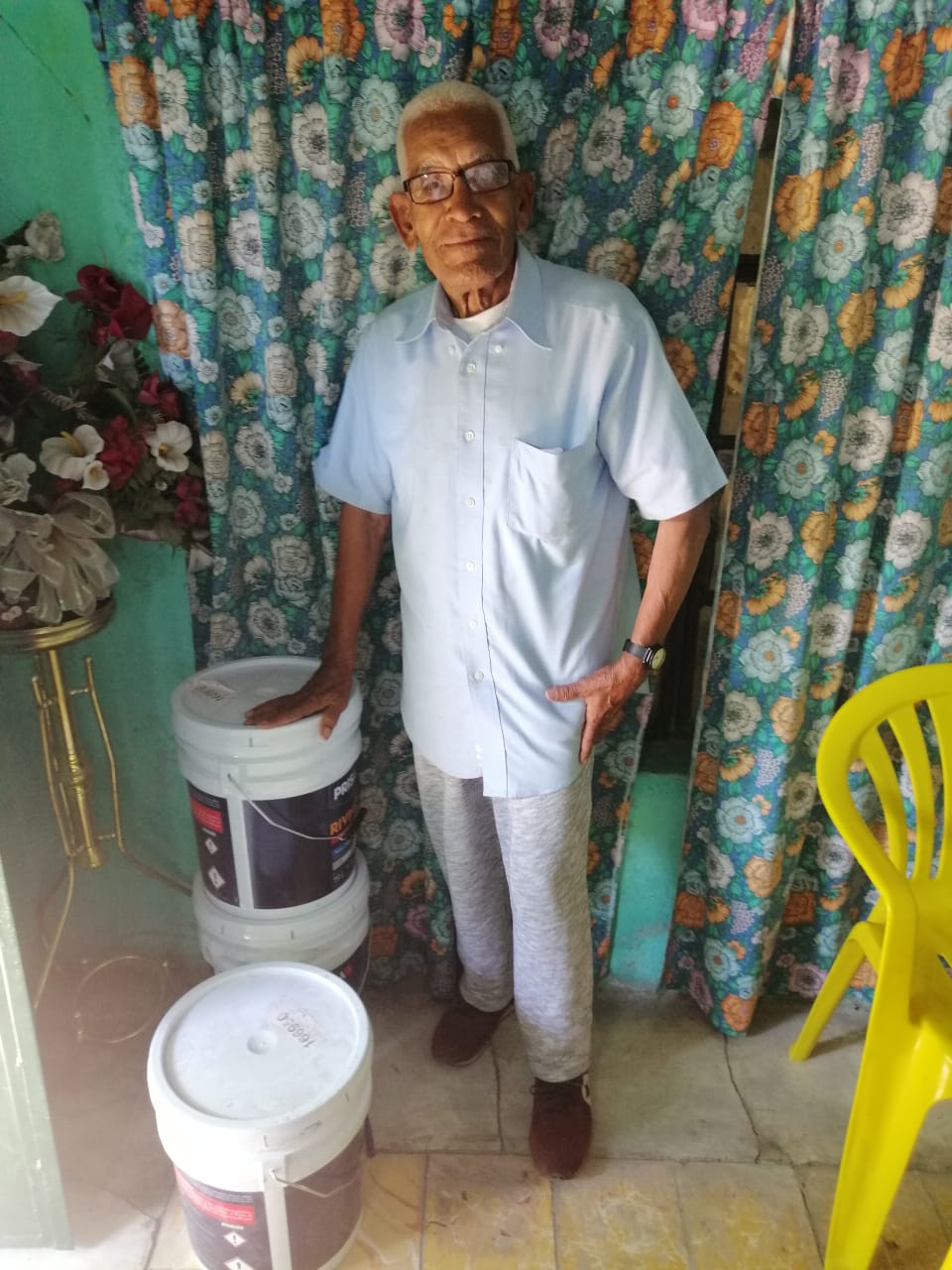 MATERIAL PARA CENTRO COMUNITARIO 

JESUS DEL MONTE